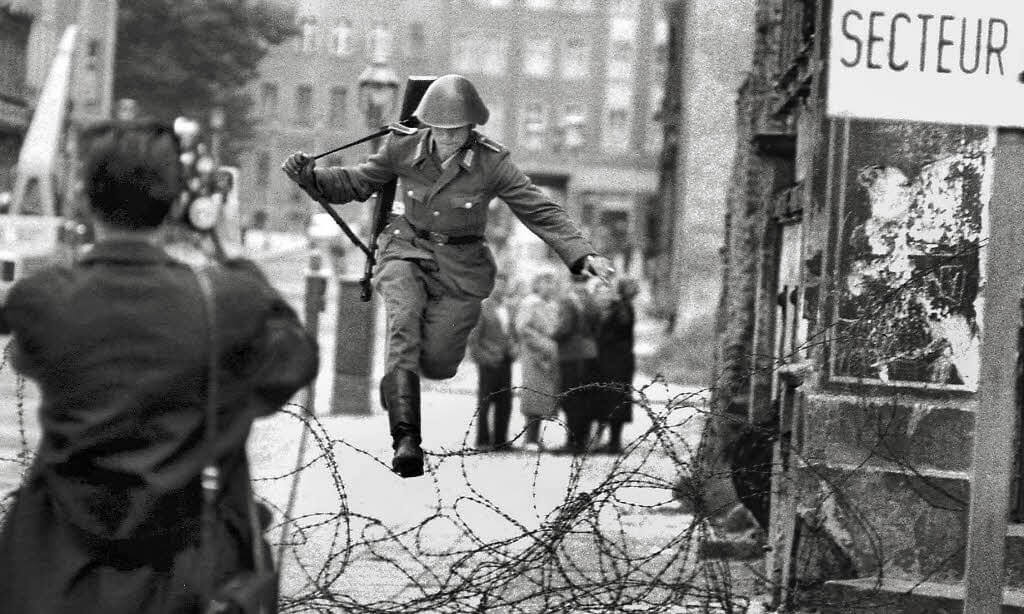 La guerra fredda: due universalismi a confronto
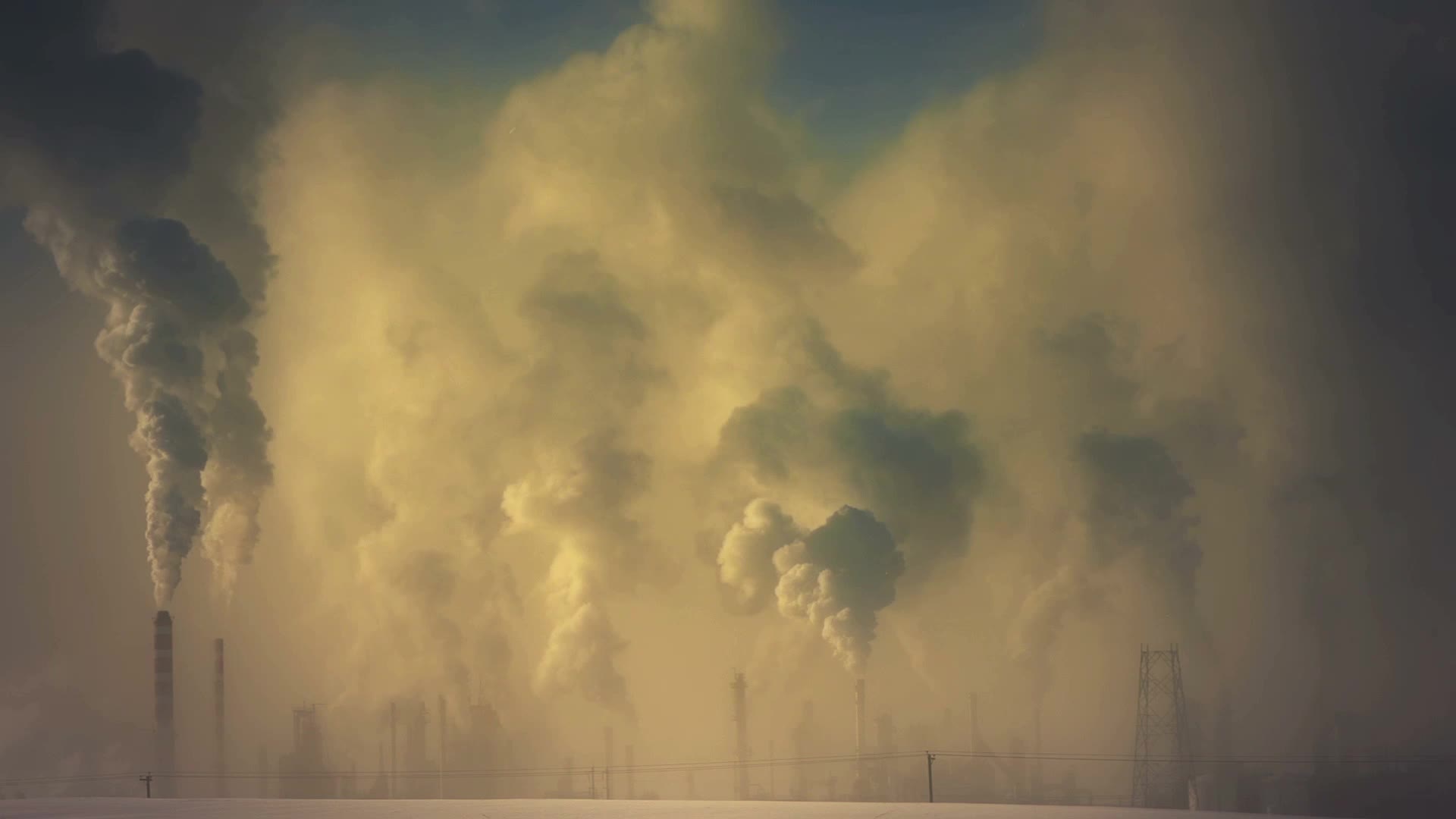 Struttura
La metafora e la natura della guerra fredda

 La guerra fredda come età atomica

 Le molte guerre (non) fredde

 Lunga pace o moltiplicatore di violenza?
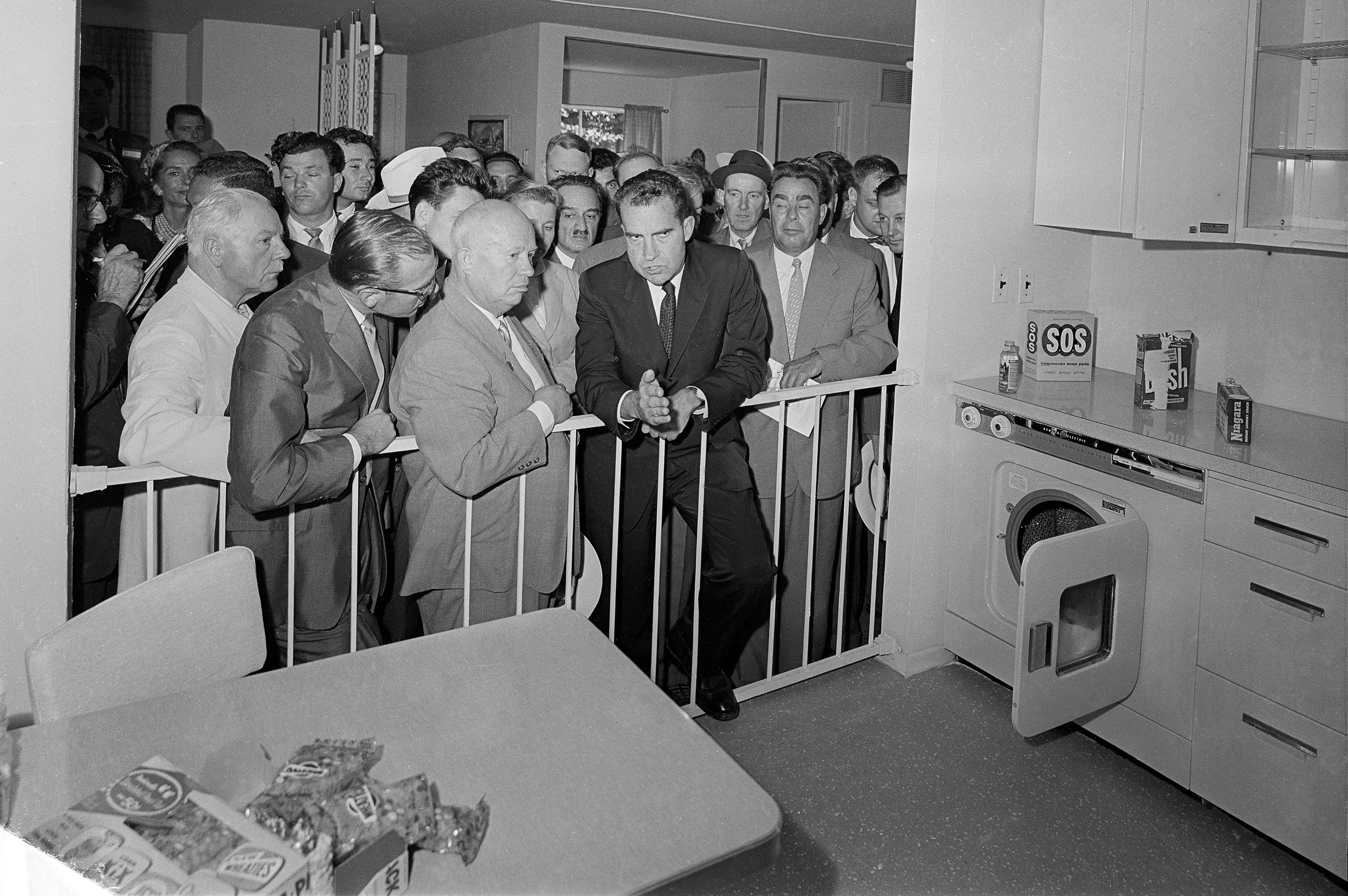 Il dibattito in cucina (1959)
https://www.youtube.com/watch?v=8kOKb9JcWTI
Che cosa ci dice la metafora - la "guerra fredda" - sul sistema internazionale post-1945 e sul tipo di competizione tra le due superpotenze?
Domanda
Don Juan Manuel (inizio XIV secolo, Castiglia): La Guera Fria/Tibia: Scontro tra due religioni monoteiste e universaliste: veicoli di salvezza e trasformazione.

Eduard Bernstein (1893): la corsa agli armamenti tra la Germania e i suoi vicini è una sorta di "guerra fredda" in cui "non si spara ma si sanguina".

George Orwell (1945): Semplificazione geopolitica, mobilitazione permanente e "pace che non è pace".

Walter Lippmann (1947): rifiuto diplomatico/rifiuto non dialettico
La metafora: una genealogia
George Orwell, "Tu e la bomba atomica", The Tribune, 12.1945]
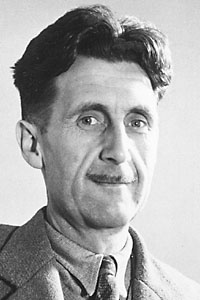 La "prospettiva di due o tre mostruosi super-Stati, ciascuno dei quali in possesso di un'arma con cui milioni di persone possono essere spazzate via in pochi secondi, che si dividono il mondo". ... "Guardando al mondo nel suo complesso, per molti decenni la deriva non è stata verso l'anarchia, ma verso la reimposizione della schiavitù. Forse ci stiamo dirigendo non verso un crollo generale, ma verso un'epoca orribilmente stabile come gli imperi schiavisti dell'antichità". ...
Tre Stati: Stati Uniti, URSS e Cina/Asia orientale. Ognuno di essi sarebbe "allo stesso tempo inespugnabile e in uno stato permanente di 'guerra fredda' con i suoi vicini". La Bomba forse "porrebbe fine alle guerre su larga scala al costo di prolungare indefinitamente una 'pace che non è pace'".
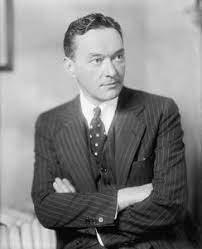 "La mia obiezione, quindi, alla politica di contenimento non è che essa cerchi di affrontare il potere sovietico con il potere americano, ma che questa politica è mal concepita e deve tradursi in un uso improprio del potere americano. Infatti, come ho cercato di dimostrare, essa impegna questo Paese in una lotta che non ha come obiettivo nulla di più sostanziale della speranza che in dieci o quindici anni il potere sovietico, come risultato di una lunga frustrazione, si "sciolga" o si "ammorbidisca". In questa lotta prolungata il ruolo degli Stati Uniti è, secondo il signor X, quello di reagire "in una serie di punti geografici e politici sempre diversi" alle invasioni del potere sovietico".
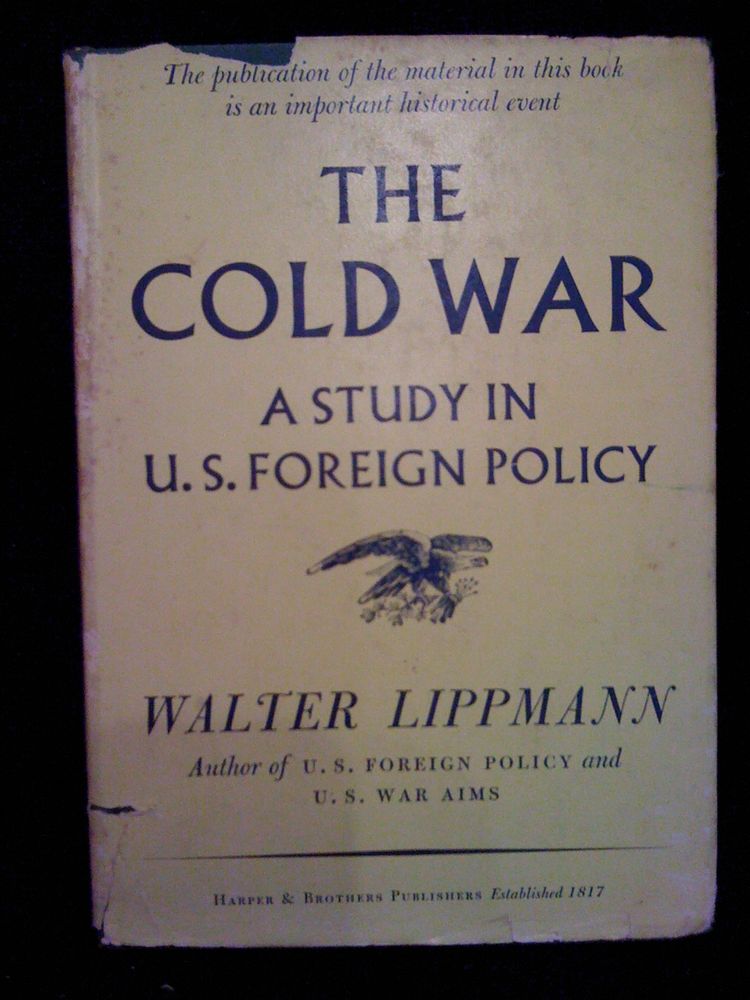 Ideologia: scontro tra universalismi/visioni della modernità e del processo storico; Teleologie

Armi: corsa agli armamenti e mobilitazione permanente (complessi militari-industriali)

Geopolitica: semplificazione geopolitica; bipolarismo asimmetrico; equilibrio di potere europeo; 

Diplomazia: sistema globale di alleanze;

Competizione totale/olistica: cultura, sport, guerra, danza, etc.
Elementi fondamentali della "guerra fredda": una guerra totale e una non guerra
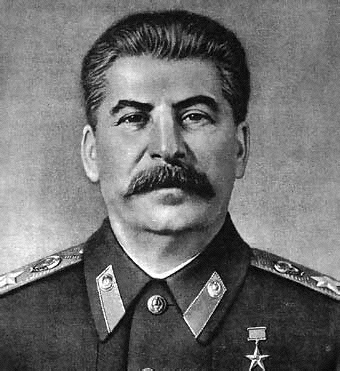 "Chi occupa un territorio [dopo la guerra] vi impone anche il proprio sistema sociale. Ognuno impone il proprio sistema nella misura in cui il suo esercito ha il potere di farlo". 

[Iosif Stalin]
Perché è scoppiata una guerra [fredda]?
Domanda
URSS:
Brutalità dell'occupazione (Germania orientale)
Opportunismo e tentativo di sfruttare le debolezze dell'Europa occidentale (Iran e Turchia)
Diffidenza verso gli Stati Uniti e il capitalismo (nuova guerra)

STATI UNITI: 
Ritorno dell'anticomunismo + debolezza dei liberali/progressisti
Abbandono delle politiche punitive contro la Germania

STRUTTURA: 
Bipolarismo + combinazione di ideologia e geopolitica + "dilemma della sicurezza".
Guerra fredda
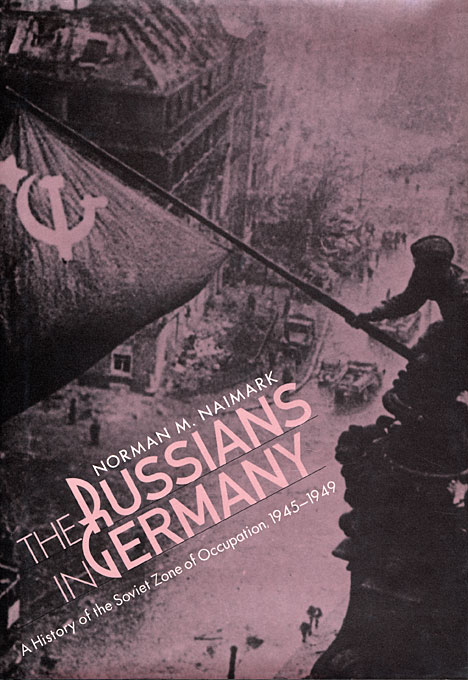 "La psicologia sociale delle donne e degli uomini nella zona di occupazione sovietica è stata segnata dal reato di stupro dai primi giorni dell'occupazione, attraverso la fondazione della DDR nell'autunno del 1949, fino, si potrebbe dire, ai giorni nostri".

[N. Naimark, 1995]
"I soldati russi violentavano ogni donna tedesca dagli otto agli ottanta anni... Era un esercito di stupratori". " 
(Natalya Gesse, corrispondente di guerra sovietica)


" Le stime delle vittime di stupro fornite dai due principali ospedali della città variavano tra le 95.000 e le 130.000 unità. Un medico ha dedotto che su circa 100.000 donne stuprate in città, circa 10.000 sono morte di conseguenza, soprattutto per suicidio. Si ritiene che il tasso di mortalità fosse molto più alto tra gli 1,4 milioni di vittime stimate in Prussia orientale, Pomerania e Slesia.  Complessivamente si ritiene che almeno due milioni di donne tedesche siano state violentate e che una minoranza sostanziale, se non la maggioranza, abbia subito stupri multipli. " 
(Lo storico Anthony Beevor, Berlino, 1945: la caduta).
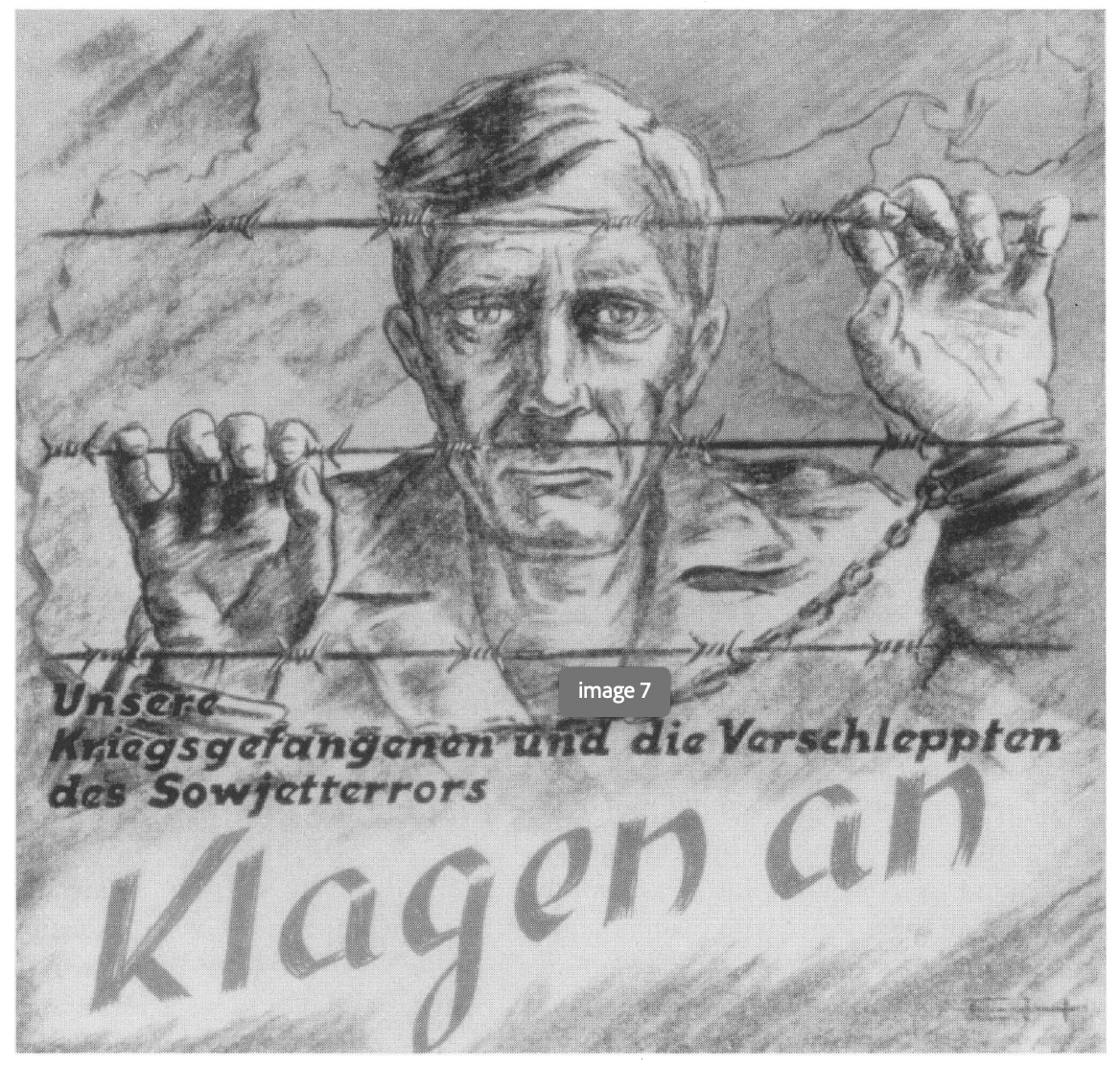 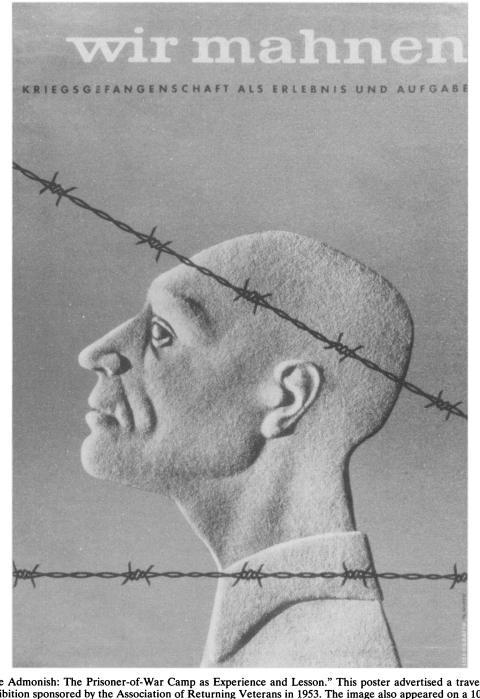 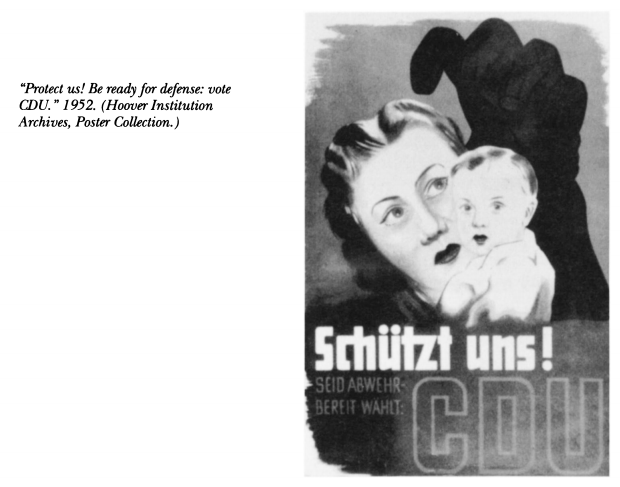 Qual è stato l'impatto delle armi nucleari nel sistema internazionale del dopoguerra e come hanno influenzato la natura (e le possibilità) della guerra?
Domanda
Armi nucleari
Robert J. Oppenheimer
"In una sorta di senso grezzo, che nessuna volgarità, nessun umorismo, nessuna esagerazione può spegnere, i fisici hanno conosciuto il peccato; e questa è una conoscenza che non possono perdere".
A cosa servono le armi nucleari? La guerra fredda come era atomica
Domanda
Valore simbolico (potere)

Tentativo di normalizzarle/razionalizzarle

Sforzo di giustificare la rilevanza politico-strategica della superiorità nucleare

Sforzo per amplificare il loro potere stabilizzante (paradosso: il non uso ha definito il loro significato)

Paura della proliferazione e interdipendenza strategica ("interdipendenza per la sopravvivenza")

Inviti a vietarle e preoccupazioni ecologiche
A cosa servivano/sono/dovrebbero servire le armi nucleari?
è di fondamentale importanza capire come "tradurre il potere in politica", evitando "rigidità dottrinali"... era necessario immaginare una dottrina strategica basata su un possibile uso di questa "impressionante" tecnologia: definire "se l'era nucleare" presentasse "solo rischi" o non "offrisse anche opportunità". 

[Henry Kissinger, Armi nucleari e politica estera, 1957].
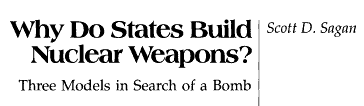 Le armi nucleari sono "simboli del potere nazionale simili a quelli delle bandiere, delle compagnie aeree e delle squadre olimpiche".
[Scott Sagan]
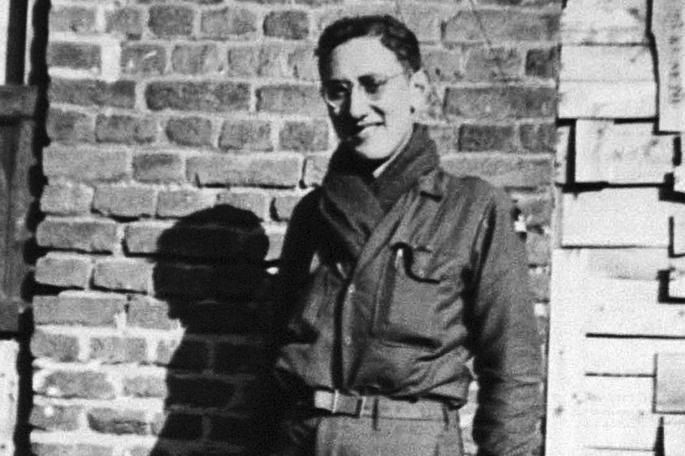 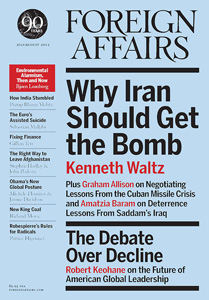 "Le armi nucleari sono state la seconda forza a favore della pace nel mondo del dopoguerra. Esse fanno apparire il costo della guerra spaventosamente alto e quindi scoraggiano gli Stati dall'iniziare guerre che potrebbero portare all'uso di tali armi. Le armi nucleari hanno contribuito a mantenere la pace tra le grandi potenze e non hanno spinto i pochi altri possessori ad avventure militari... la probabilità di una guerra diminuisce con l'aumentare delle capacità deterrenti e difensive. A prescindere dal numero di Stati nucleari, un mondo nucleare è tollerabile se questi Stati sono in grado di inviare messaggi deterrenti convincenti".


[Kenneth Waltz, "Armi nucleari: di più può essere meglio" 1981].
Perché gli Stati Uniti erano chiaramente superiori nel "regno nucleare"? E perché la forma più visibile di "bipolarismo" era proprio in questo ambito?
Domanda
Monopolistico (fino al 1949)

Inattaccabile (primi anni '60: "capacità di primo attacco")

Copertura tecnologica degli Stati Uniti 

Pesanti investimenti sovietici e parità di sorta: deterrenza nucleare e "interdipendenza strategica" come principali paradossi della Guerra Fredda (1972: Trattato ABM)
Arsenale nucleare statunitense
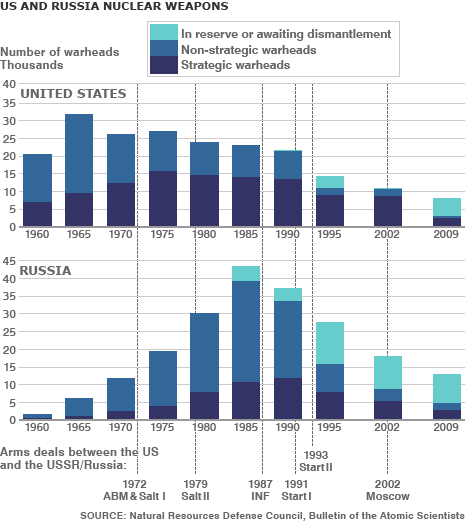 Come si è potuta scatenare una "guerra fredda"? Quali sono state le numerose "guerre" della guerra fredda?
Domanda
Guerra fredda economica: PIL, industrializzazione e indici di produttività

Guerra fredda geopolitica: alleanze ed equilibri di potere, globali e regionali

Guerra fredda culturale: intellettuali, arte, cinema, sport, educazione
Guerre fredde multiple (non belliche) ....
Le numerose guerre fredde
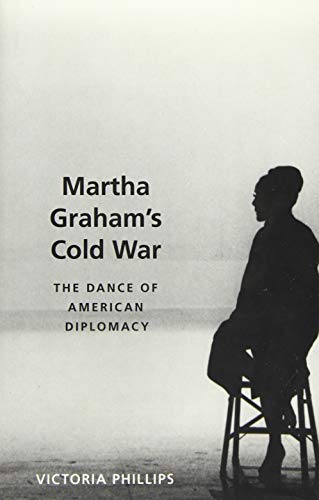 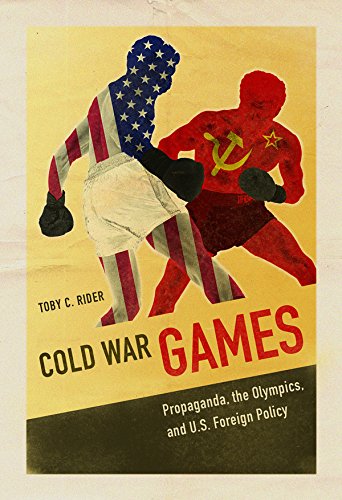 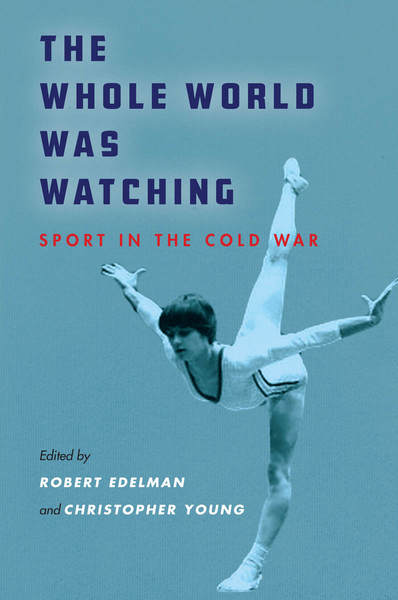 La guerra fredda come moltiplicatore di violenza nella "periferia globale".

Nessuna "Lunga Pace" fuori dall'Europa

Complessa interazione tra il sistema della guerra fredda e le dinamiche locali/endogene, tra le due superpotenze e i loro alleati minori.
... ma anche molti conflitti militari "per procura".
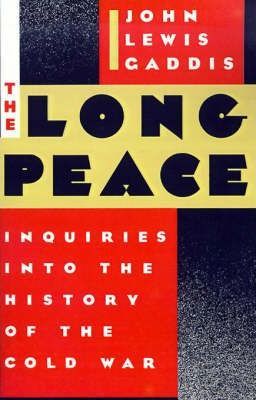 "una struttura bipolare delle relazioni internazionali... tende... a indurre... un senso di cautela e di moderazione, e a scoraggiare l'irresponsabilità" ... le armi nucleari "costringevano i leader nazionali, ogni giorno, a confrontarsi con la realtà di ciò che la guerra è realmente, anzi a confrontarsi con la prospettiva della propria mortalità", che "per coloro che cercano modi per evitare la guerra, non è una cosa negativa".

[John L. Gaddis, "La lunga pace. Elementi di stabilità nel sistema internazionale del dopoguerra", 1986].
Pace lunga o violenza globale?
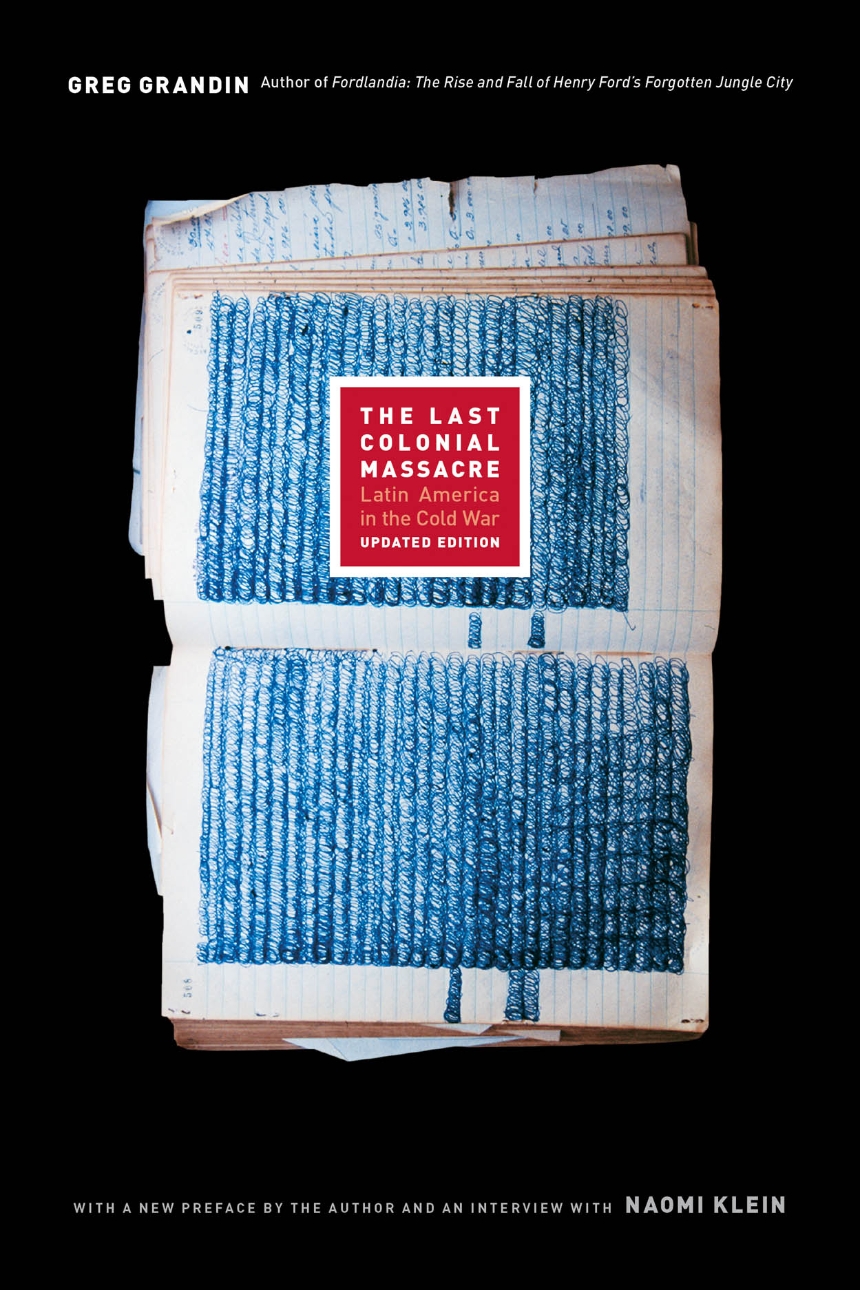 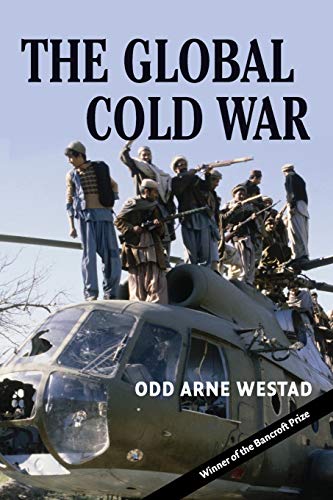 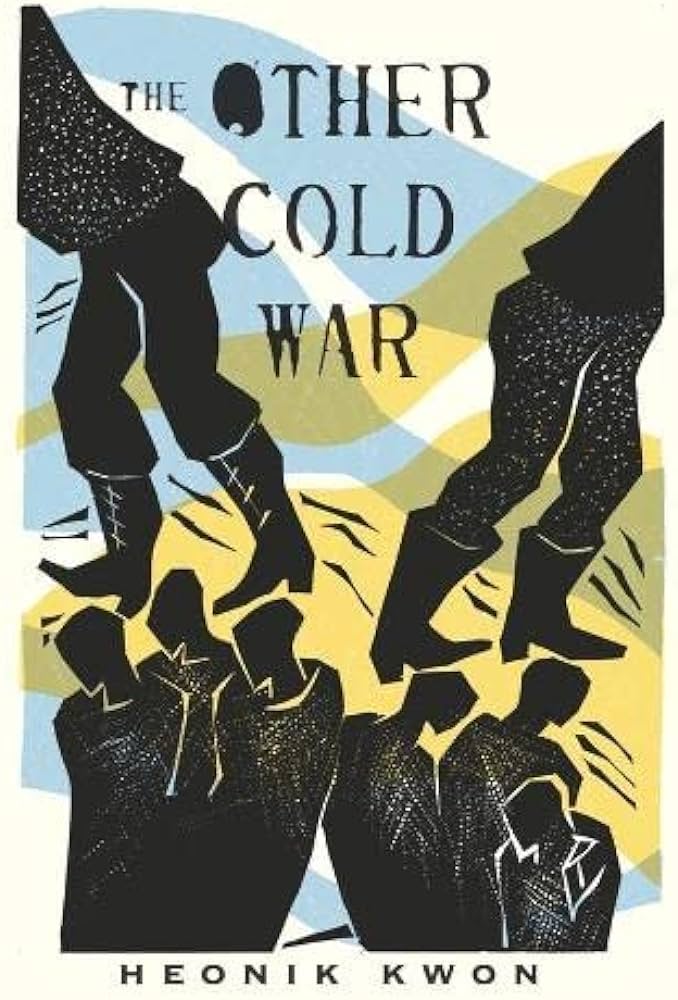 Perché e come la guerra fredda è "diventata globale" nel 1949-50?
Domanda
8.1949: Primo test nucleare sovietico: fine formale del monopolio nucleare degli Stati Uniti.

10.1949: fine della guerra civile cinese e nascita della Repubblica Popolare Cinese: alterazione radicale degli equilibri di potere a livello mondiale.

6.1950: inizio della Guerra di Corea: la Guerra Fredda diventa molto calda
1949-50: la guerra fredda diventa globale
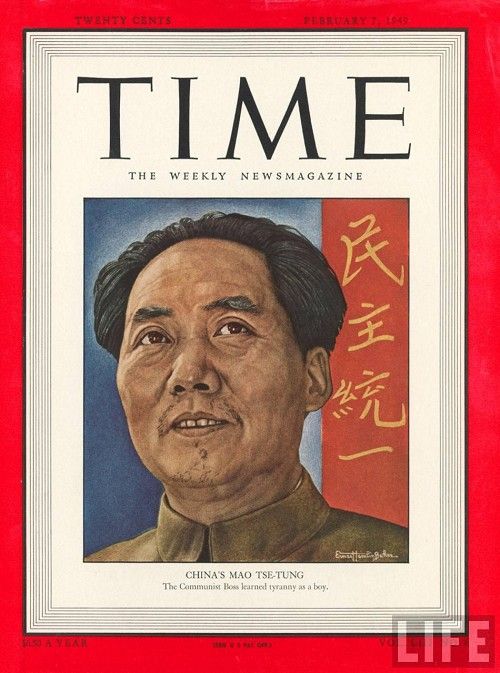 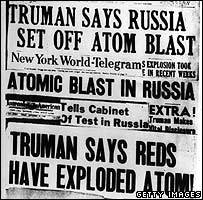 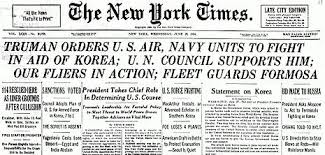 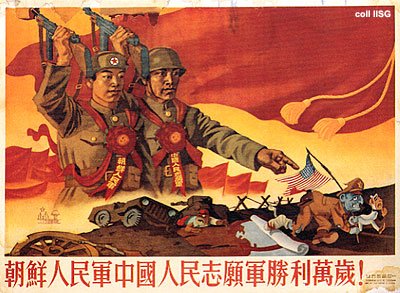 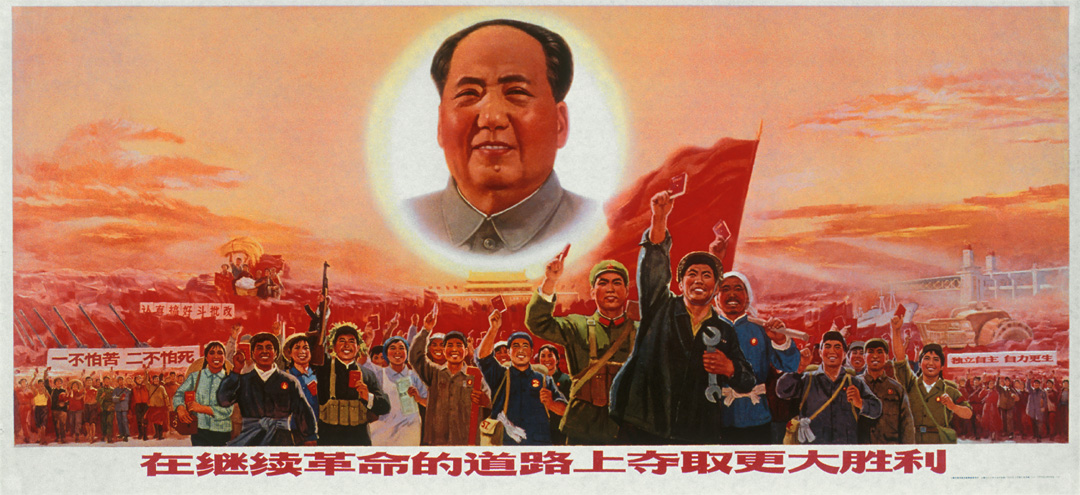 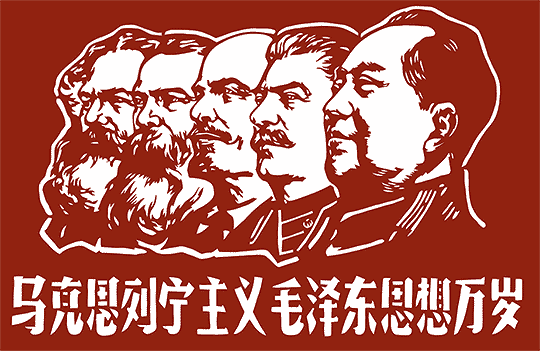 Corea dopo il 1945
Fine del dominio giapponese e divisione in due stati (38° parallelo)

Divisione temporanea che viene congelata dall'inizio della Guerra Fredda (guerra a bassa intensità)

Pressioni nordcoreane sull'URSS per autorizzare una "riunificazione militare" della penisola

La Corea è strategicamente pericolosa per gli Stati Uniti.
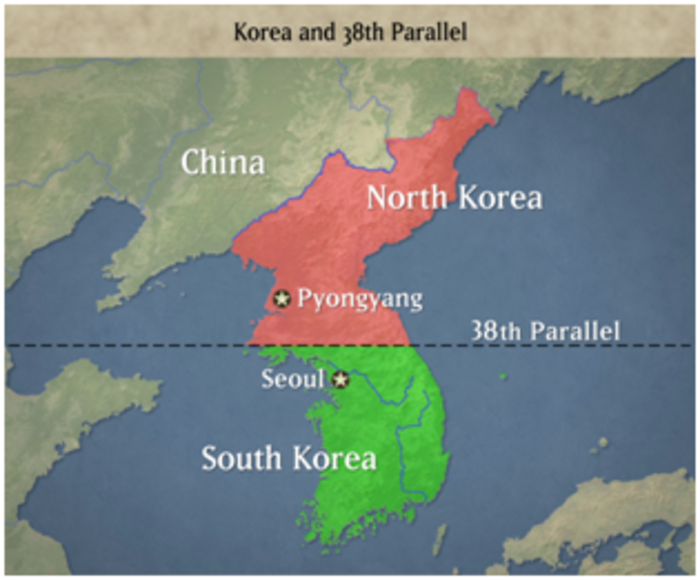 Kim il sung e Singhman Ree
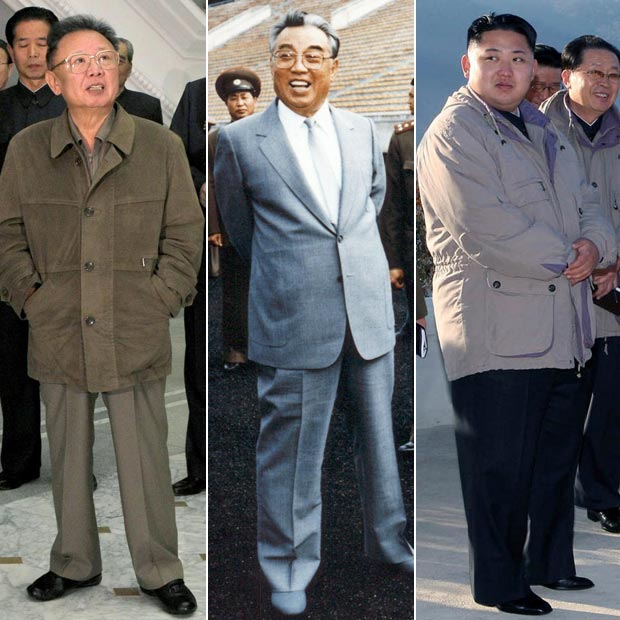 Corea non inclusa nel "perimetro di difesa" statunitense
[Segretario di Stato Dean Acheson, discorso al National Press Club, 1.1950].

È necessaria "un'azione decisiva come simbolo della forza e della determinazione dell'Occidente" e per prevenire "nuove azioni aggressive altrove che demoralizzino i paesi adiacenti all'orbita sovietica".

Problema chiave: credibilità

[Acheson, 28 giugno 1950]
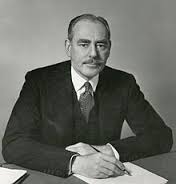 Quattro fasi Guerra di Corea
Come possiamo spiegare il comportamento dei diversi attori coinvolti nella guerra di Corea?
Domanda
Stati Uniti: credibilità + equilibrio di potere in Asia + pressioni interne

Unione Sovietica: opportunismo + basso rischio + proto-competizione con la Cina

Cina: paura degli USA + consolidamento interno + credenziali rivoluzionarie

Due Coree: cercare di sfruttare la Guerra Fredda diventandone al contempo le prime vittime
La guerra di Corea: una guerra "internazionale" e "civile".cioè: la quintessenza della "guerra fredda".
Domanda
Perché la guerra di Corea è stata così importante?
Guerra di Corea
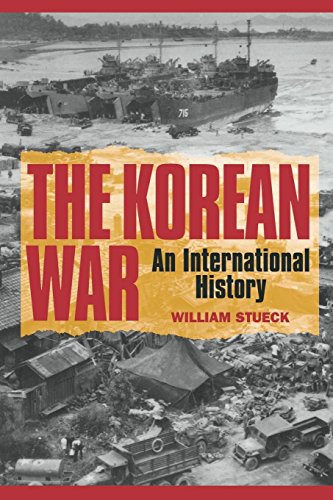 Nel 1953 "gran parte della Corea era in rovina. I coreani uccisi, feriti o dispersi erano circa 3 milioni, un decimo della popolazione.  Altri 5 milioni divennero rifugiati e forse il doppio videro le loro famiglie permanentemente divise". 
[storico William Stueck]
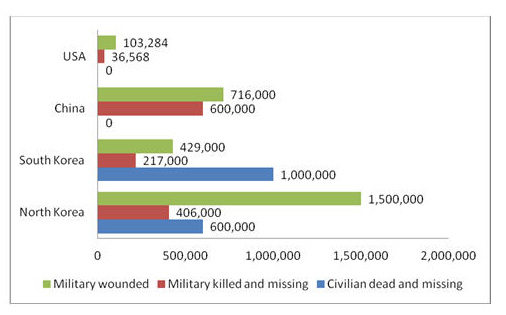 Armi nucleari: di più può essere meglio?

Altre guerre fredde

Struttura vs. agenzia

Superpotenze imperiali o "tirannia dei deboli"

Complessi militari-industriali?
Questioni storiografiche fondamentali
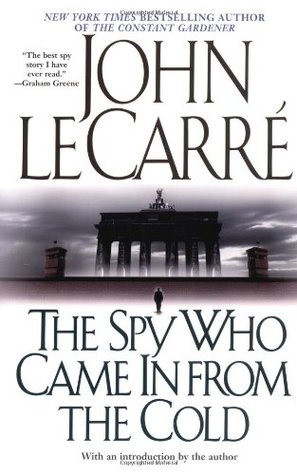 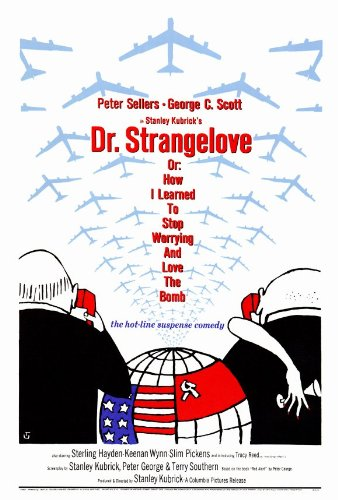